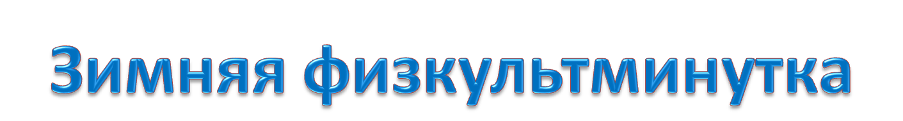 Разработала: учитель высшей квалификационной      категории        
 ГБОУ СОШ № 1260 с углублённым изучением английского языка    
  г. Москвы   
 Кихтева Ольга  Ивановна
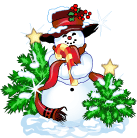 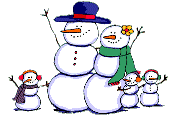 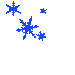 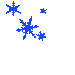 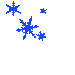 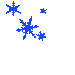 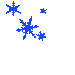 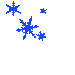 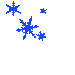 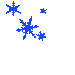 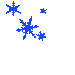 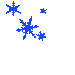 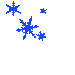 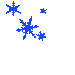 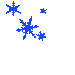 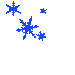 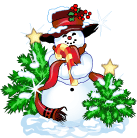 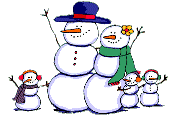 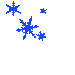 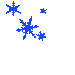 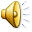 Физкультминутка
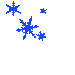 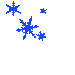 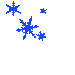 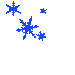 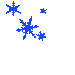 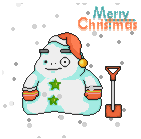 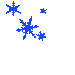 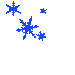 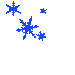 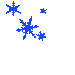 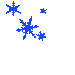 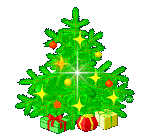 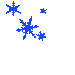 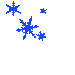 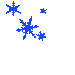 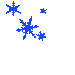 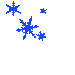 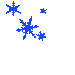 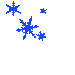 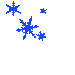 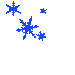 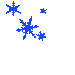 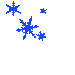 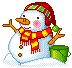 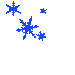 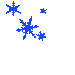 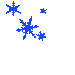 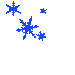 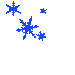 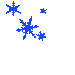 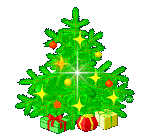 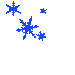 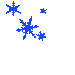 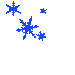 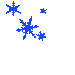 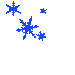 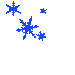 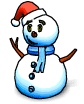 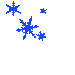 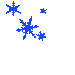 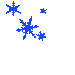 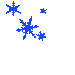 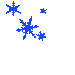 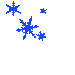 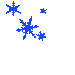 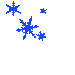 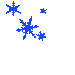 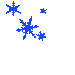 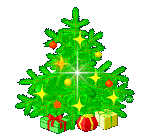 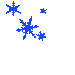 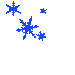 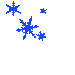 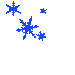 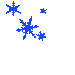 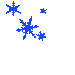 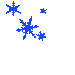 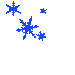 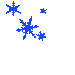 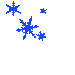 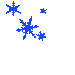 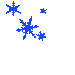 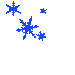 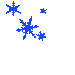 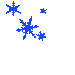 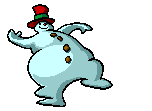 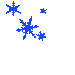 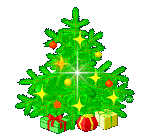 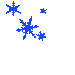 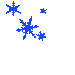 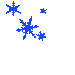 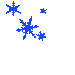 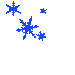 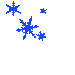 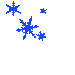 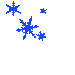 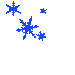 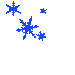 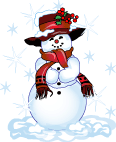 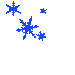 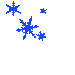 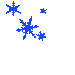 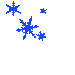 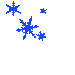 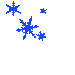 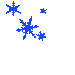 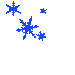 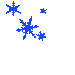 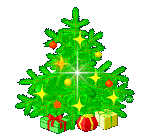 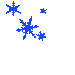 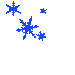 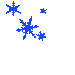 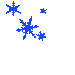 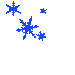 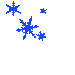 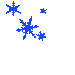 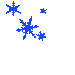 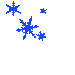 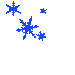 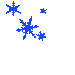 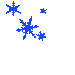 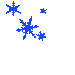 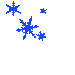 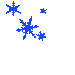 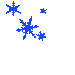 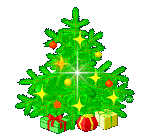 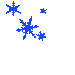 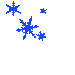 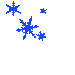 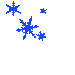 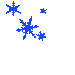 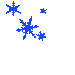 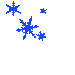 Ресурсы Интернет:
http://blogs.mail/batalova62  - картинки         снеговиков;
Анимационные картинки: ёлочка, падающий снег – из личной коллекции (из интернета)